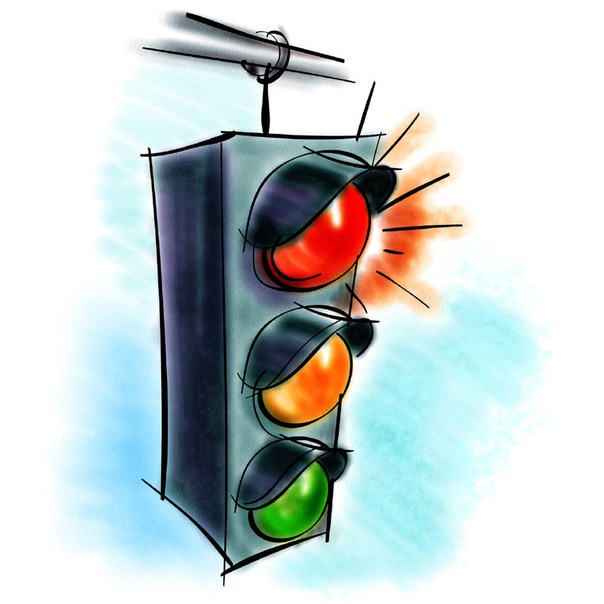 «Дорожная азбука»

Викторина по ПДД
«Дорожная викторина»
1. Как следует идти пешеходу по загородной дороге?
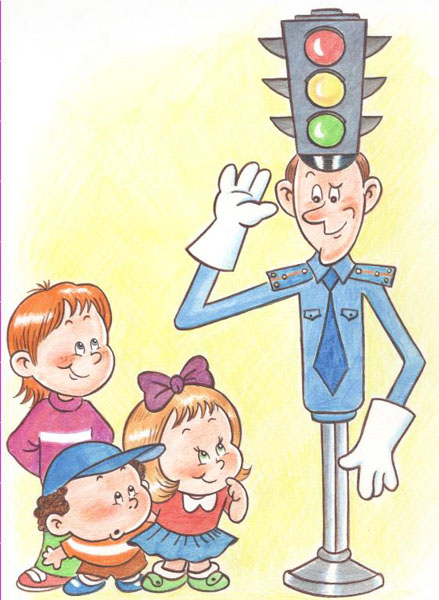 По левой обочине, 
навстречу движению транспорта, 
чтобы видеть его приближение.
«Дорожная викторина»
2. С какого возраста разрешается ездить на велосипеде по проезжей части?
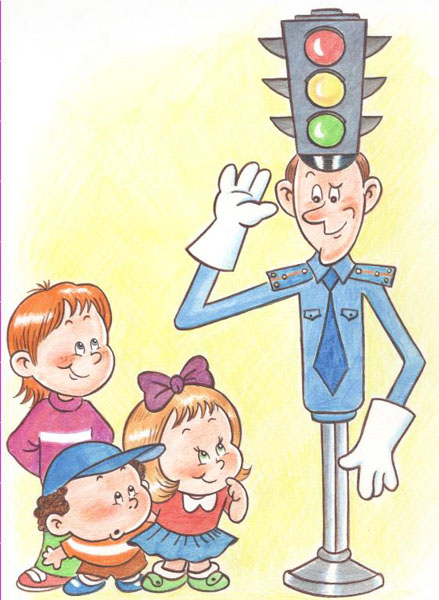 С 14 лет
«Дорожная викторина»
3. С какого возраста ребенок может сидеть один на первом сиденье автомобиля, что рядом с водителем?
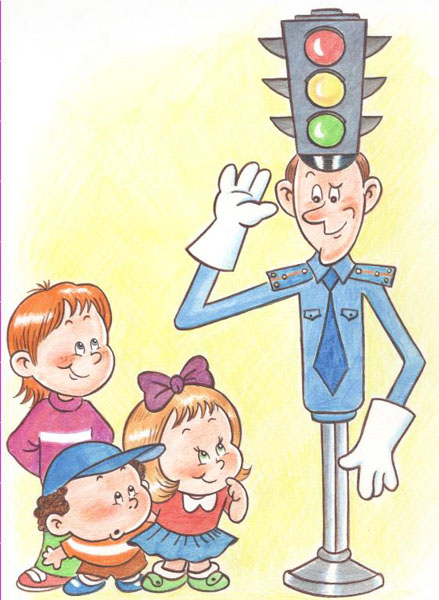 С 12 лет, но не забывайте, 
что это самое опасное  
место в автомобиле.
«Автодорожные загадки»
Здесь не катится автобус.
Здесь трамваи не пройдут.
Здесь спокойно пешеходы 
Вдоль по улице идут.
Для машин и для трамвая
Путь-дорога есть другая.
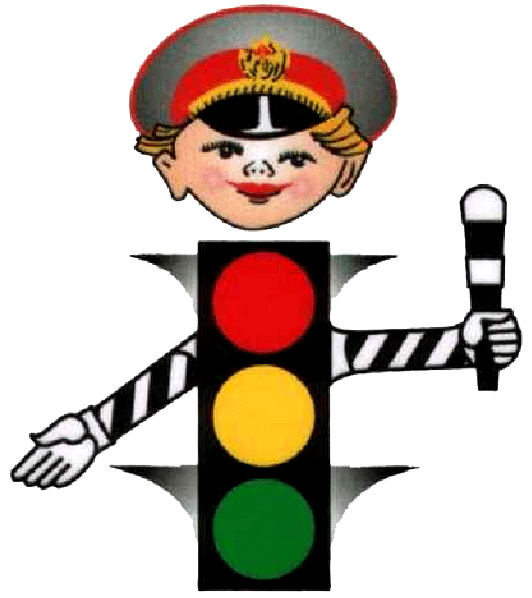 Тротуар
«Автодорожные загадки»
2.  Ну, а если пешеходу
Тротуар не по пути?
Если нужно пешеходу
Мостовую перейти?
Сразу ищет пешеход
Знак дорожный … ?
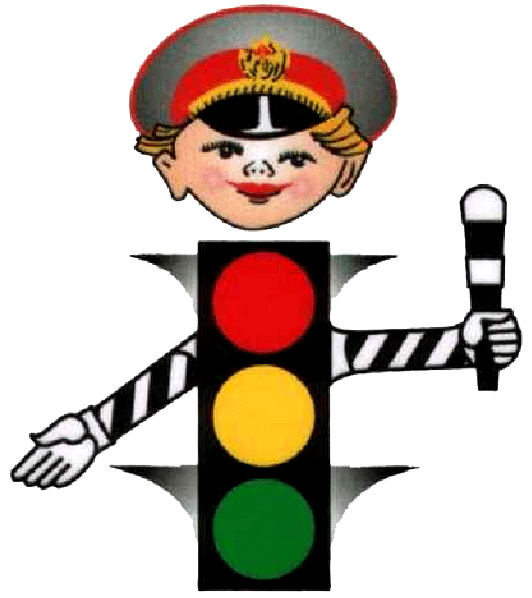 Переход
«Автодорожные загадки»
Посмотри, силач какой:
На ходу одной рукой
Останавливать привык
Пятитонный грузовик.
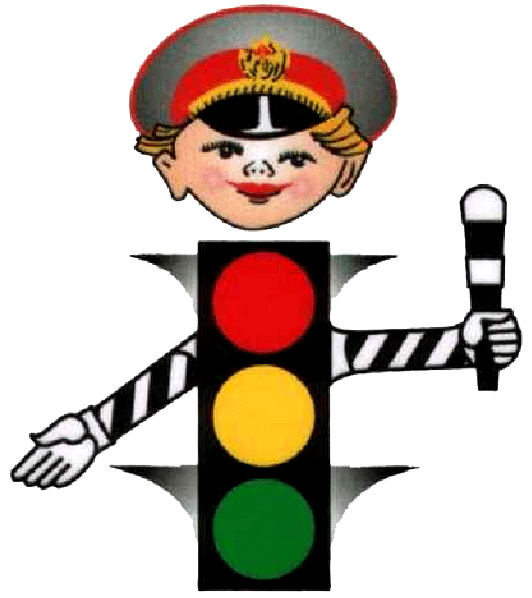 Регулировщик
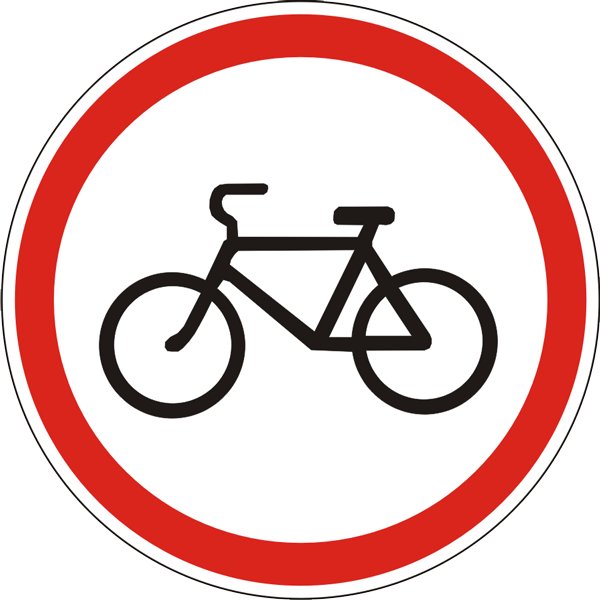 Что обозначает дорожный знак?
Велосипедное движение запрещено
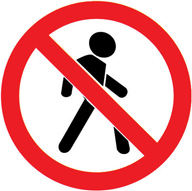 Что обозначает дорожный знак?
Движение пешеходов запрещено
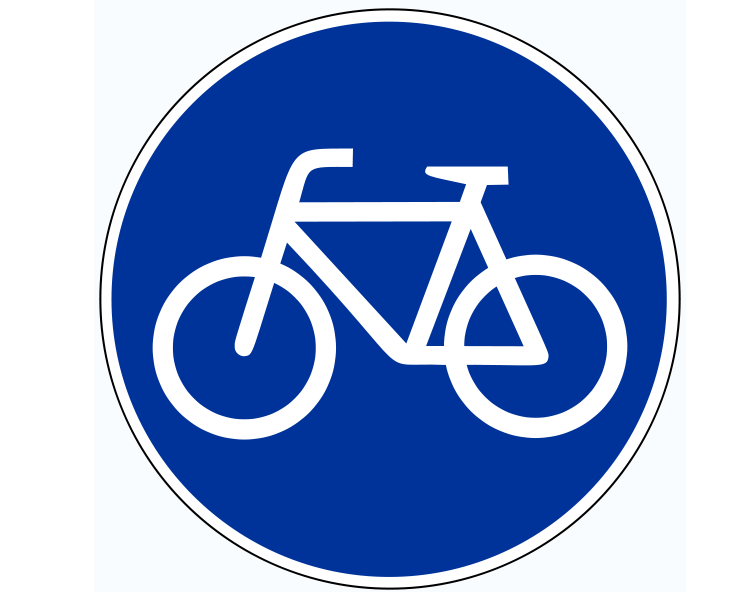 Что обозначает дорожный знак?
Велосипедная дорожка